ML Applications
ML Applications
Problem type
Description
Example
Ranking
Helping users find the most relevant items
Ranking algorithm within Amazon Search
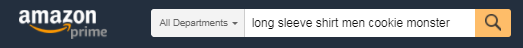 Giving users the items they may be most interested in
Recommendation
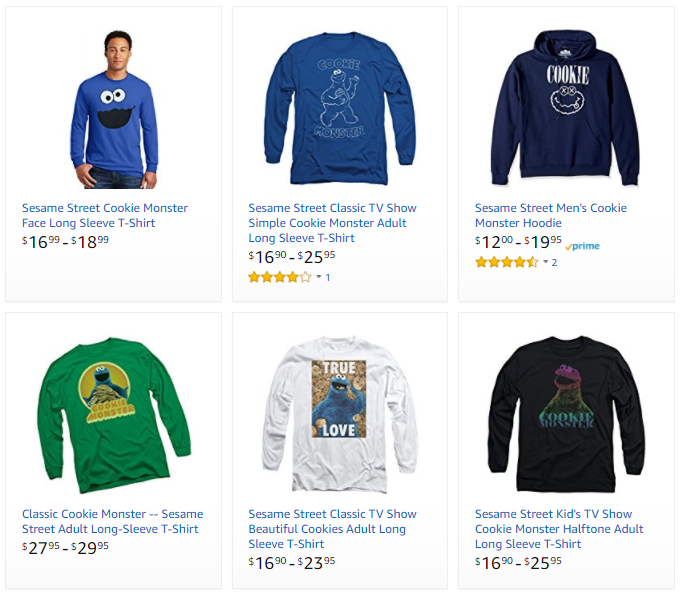 Figuring out what category does an item belongs to
Classification
Predicting a numerical value of an item
Regression
Putting similar items together
Clustering
Anomaly Detection
Finding uncommon items
ML Applications
Problem type
Description
Example
Ranking
Helping users find the most relevant items
Recommendations across the website






Amazon’s Choice
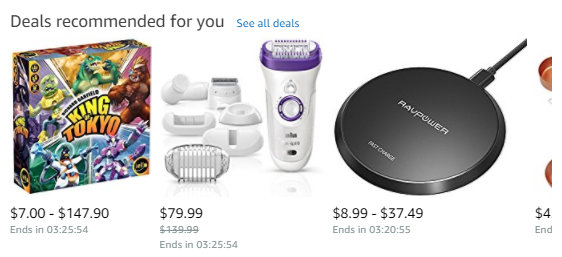 Giving users the items they may be most interested in
Recommendation
Figuring out what category does an item belongs to
Classification
Predicting a numerical value of an item
Regression
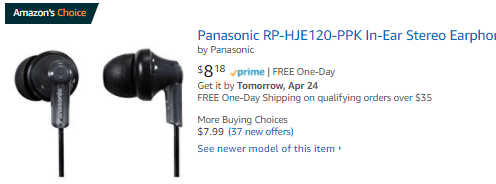 Putting similar items together
Clustering
Anomaly Detection
Finding uncommon items
ML Applications
Problem type
Description
Example
Ranking
Helping users find the most relevant items
Product classification for our catalog
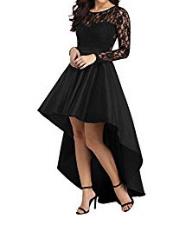 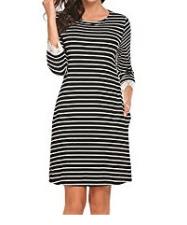 Giving users the items they may be most interested in
Recommendation
Figuring out what category does an item belongs to
Classification
High-Low Dress
Straight Dress
Predicting a numerical value of an item
Regression
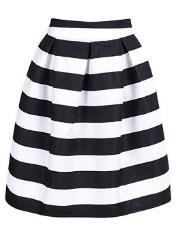 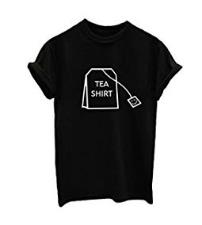 Putting similar items together
Clustering
Anomaly Detection
Finding uncommon items
Striped Skirt
Graphic Shirt
ML Applications
Problem type
Description
Example
Ranking
Helping users find the most relevant items
Predicting sales for specific ASINs
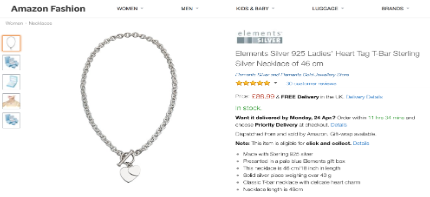 Giving users the items they may be most interested in
Recommendation
Figuring out what category does an item belongs to
Classification
Predicting a numerical value of a item
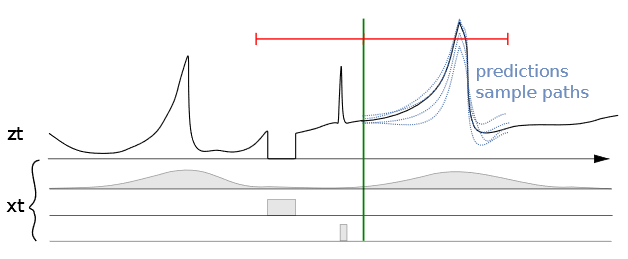 Regression
Putting similar items together
Clustering
Anomaly Detection
Finding uncommon items
Seasonality | Out of stock | Promotions
ML Applications
Problem type
Description
Example
Ranking
Helping users find the most relevant items
Close-matching for near-duplicates
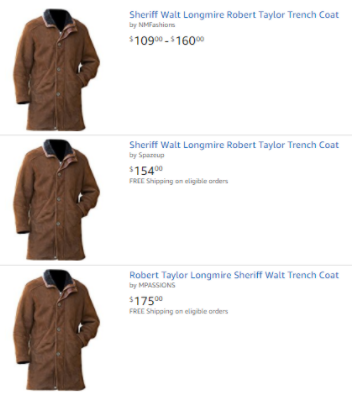 Giving users the items they may be most interested in
Recommendation
Figuring out what category does an item belongs to
Classification
Predicting a numerical value of an item
Regression
Putting similar items together
Clustering
Anomaly Detection
Finding uncommon items
ML Applications
Problem type
Description
Example
Ranking
Helping users find the most relevant items
Fruit freshness
Giving users the items they may be most interested in
Recommendation
Before
After
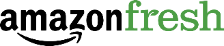 Figuring out what category does an item belongs to
Classification
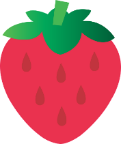 Predicting a numerical value of an item
Regression
Putting similar items together
Clustering
Good
Damage
Serious Damage
Decay
Anomaly Detection
Finding uncommon items